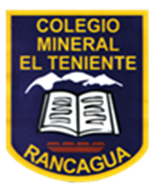 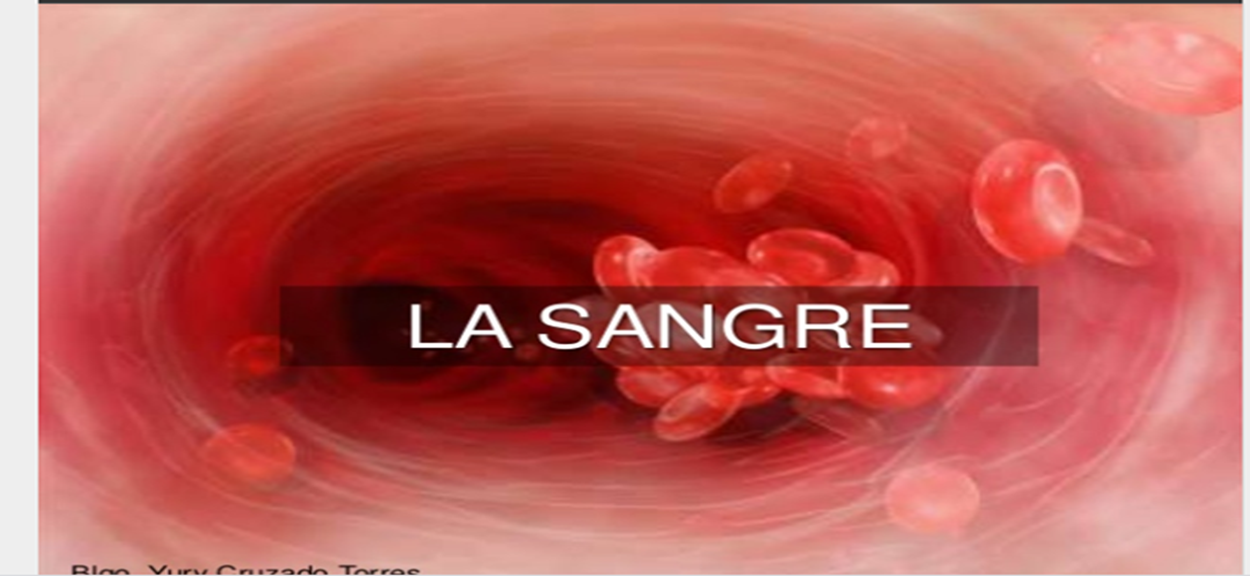 Unidad 1 – EJE Biología: “Nutrición y salud”
PROFESORA MIRTA QUILODRAN MEDINA.MENCION EN CIENCIAS NATURALES APOYO GUIA N°7 CURSO: 8°AÑO 2020
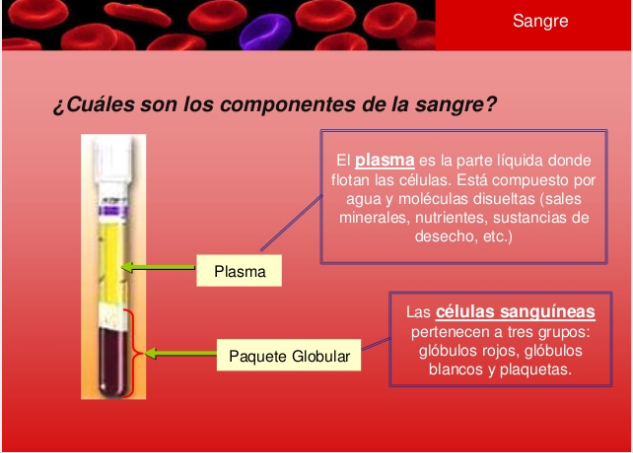 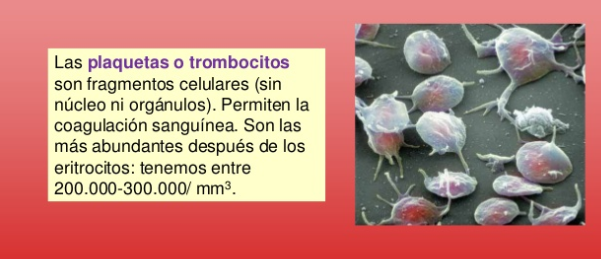 Tus dudas a mi correo.